Otsikko
Yhdenvertaisuus asumisessaVAT-verkoston seminaari 24.5.2023
Ylitarkastaja Marko Leimio
Esityksen sisältö
Yleistä yhdenvertaisuusvaltuutetusta
Asiakasyhteydenottoja vankeinhoitoon liittyen
Viranomaisten yhdenvertaisuuden edistämisvelvoite
Yleistä yhdenvertaisuusvaltuutetusta
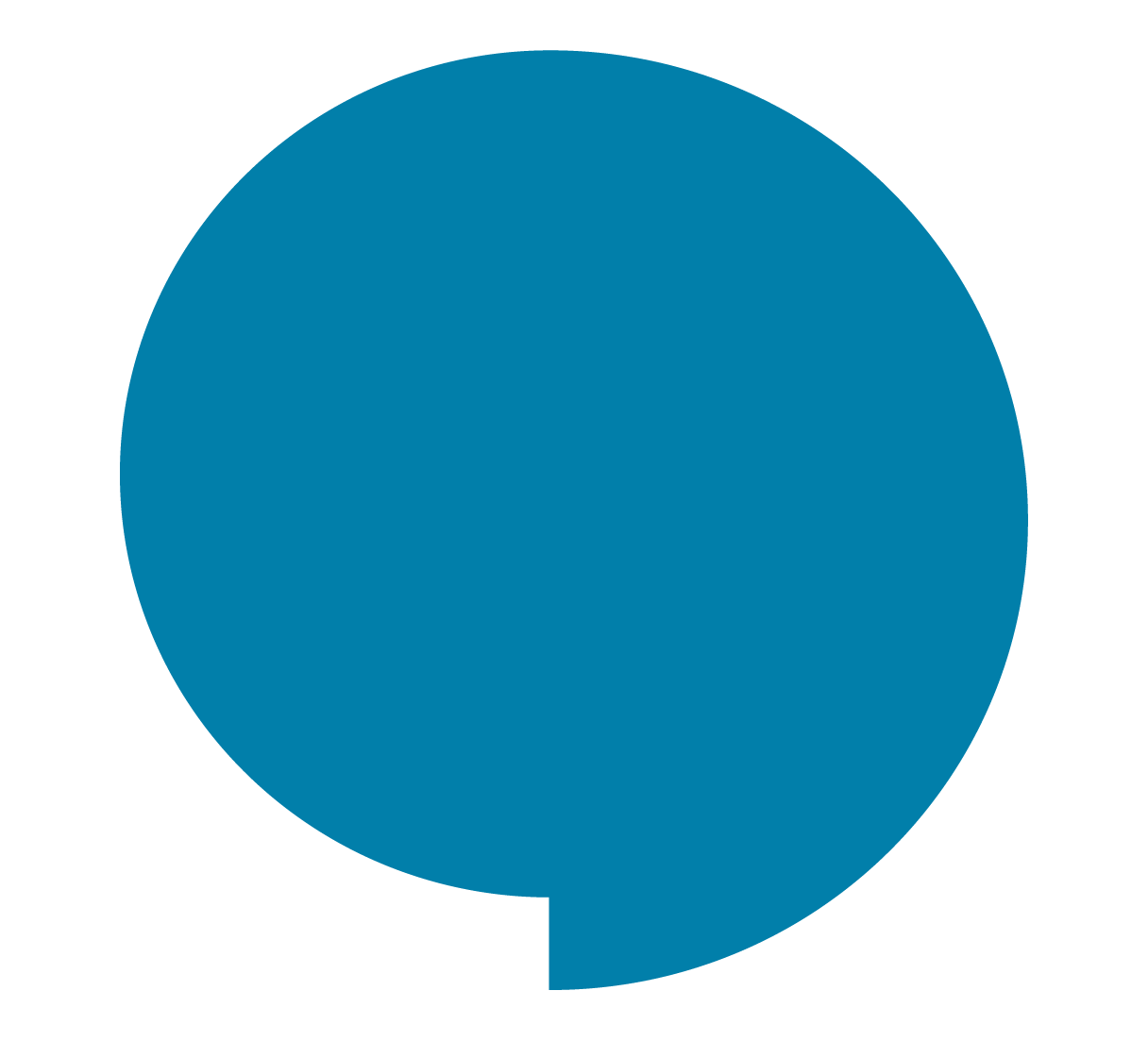 Itsenäinen ja riippumaton viranomainen
Selvitys-pyynnöt yksittäisissä asioissa
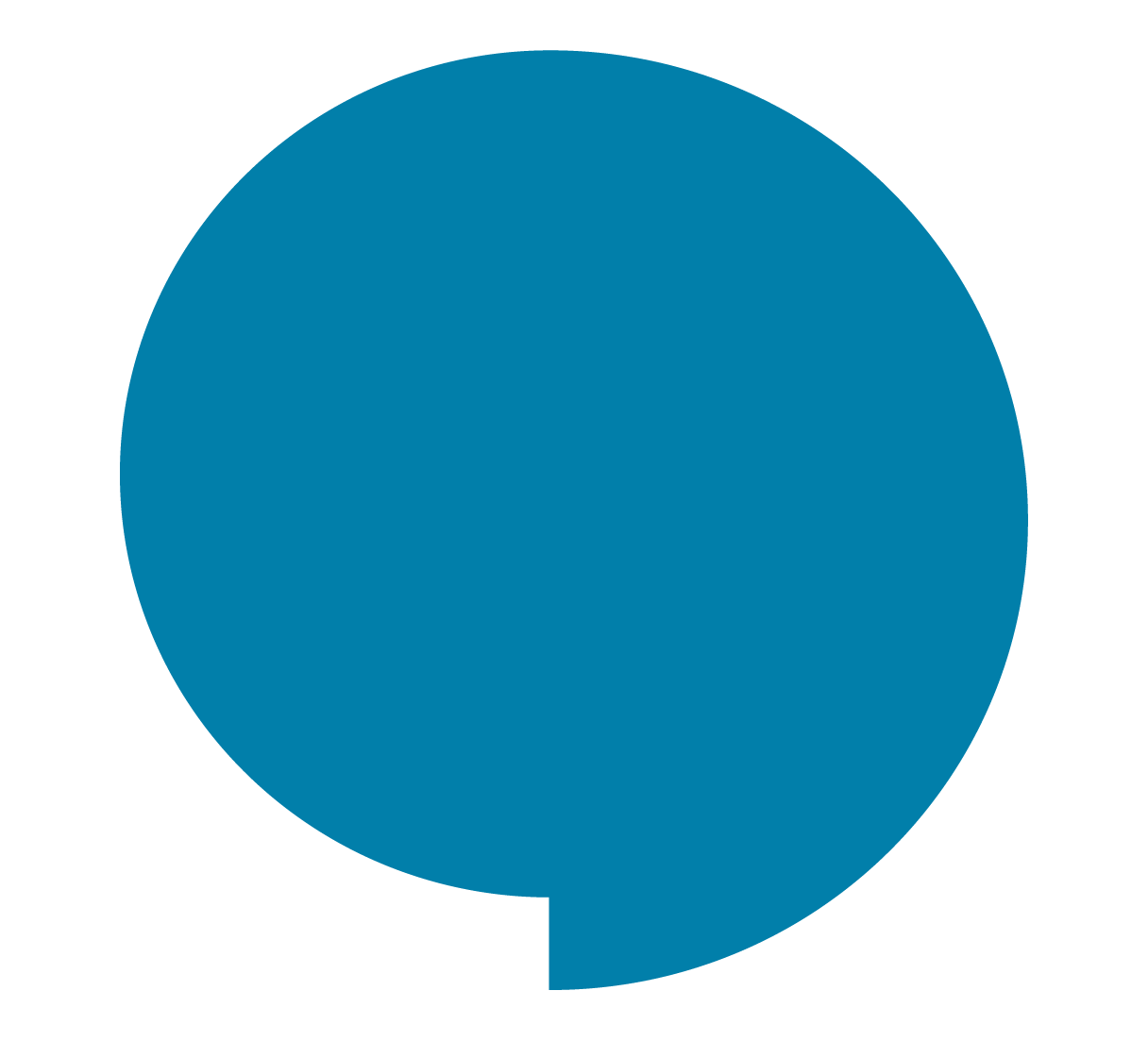 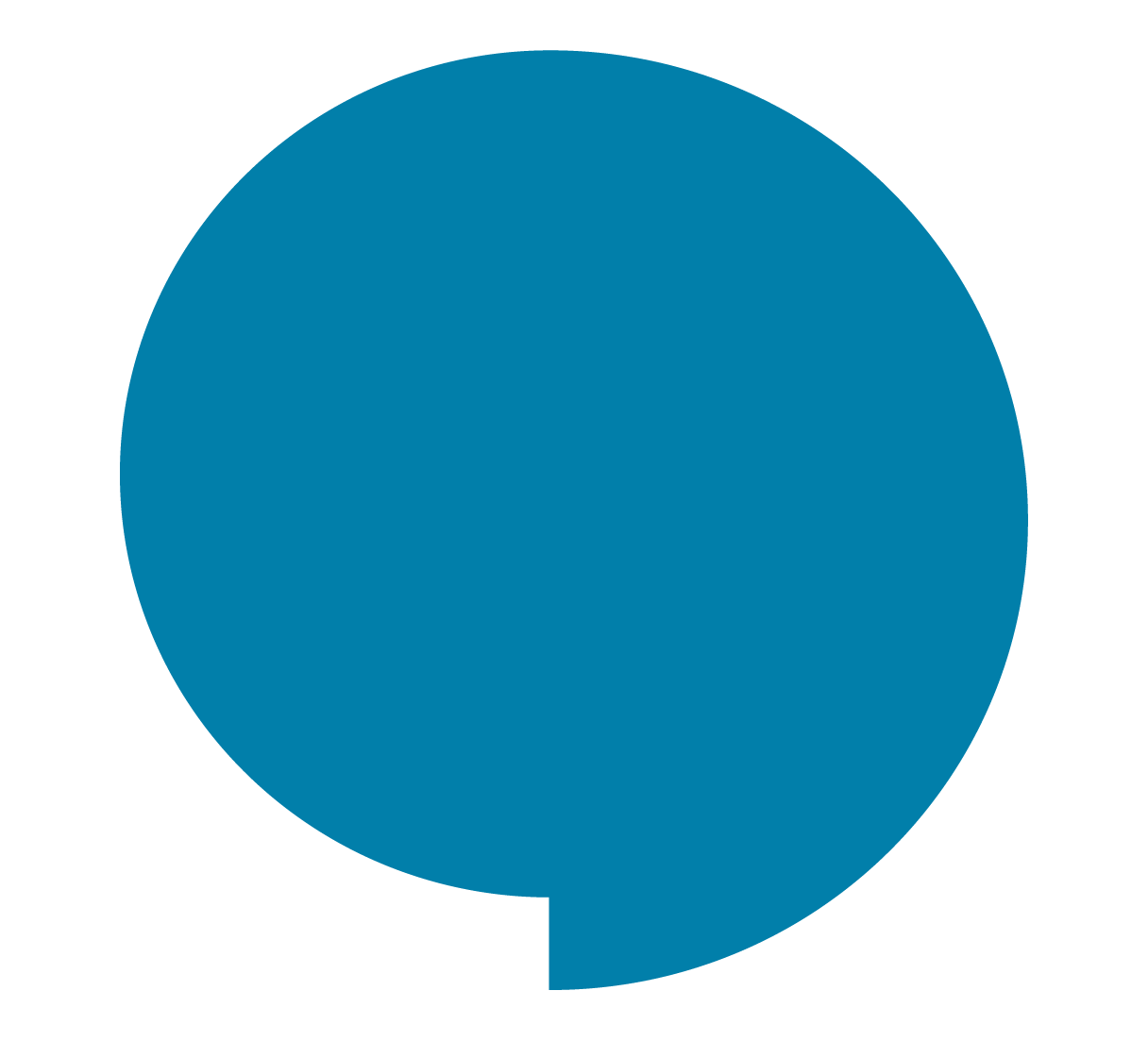 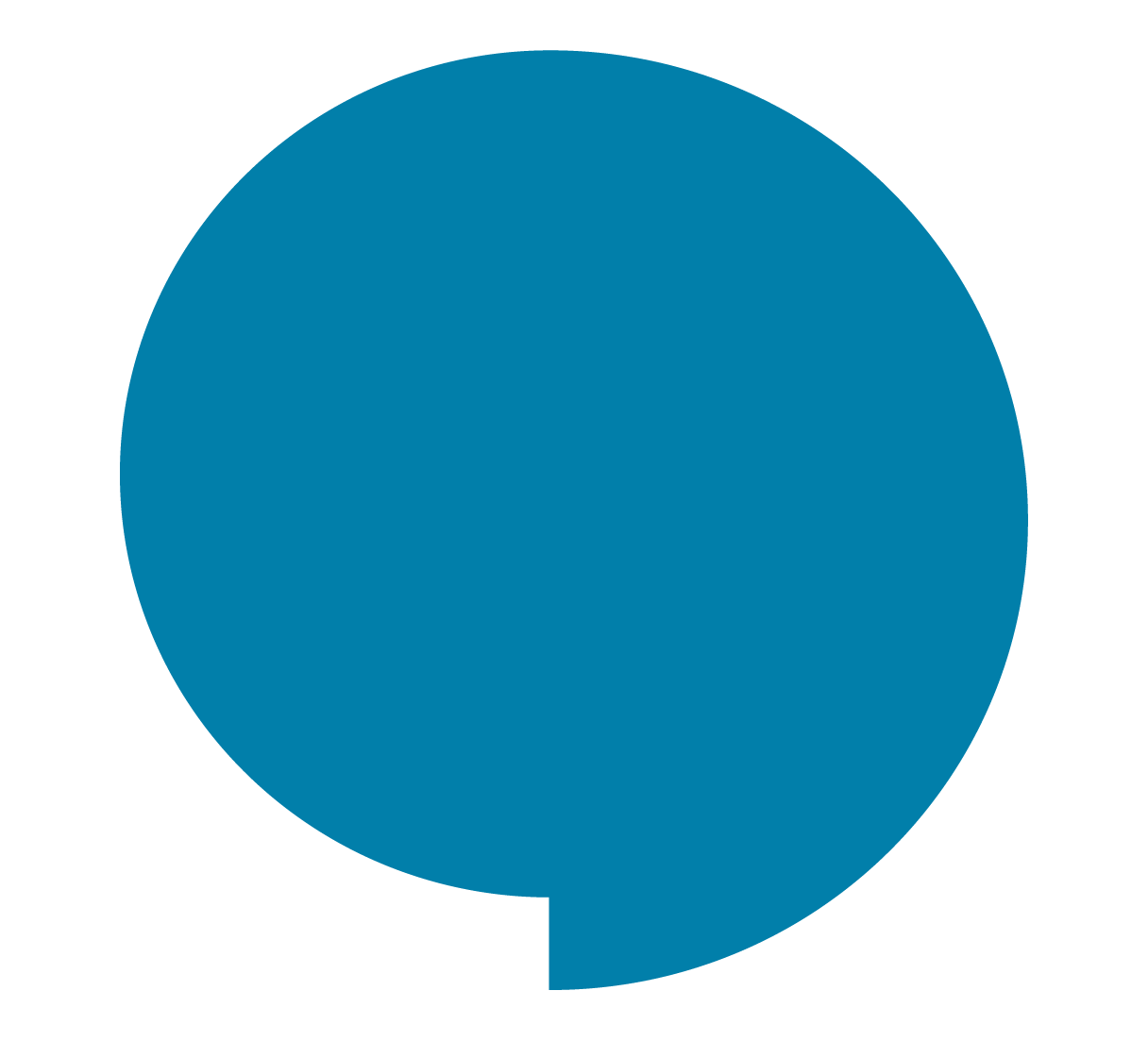 Sovinnon edistäminen
Puhelin- ja chat-neuvonta
Selvitykset, kertomukset ja raportit
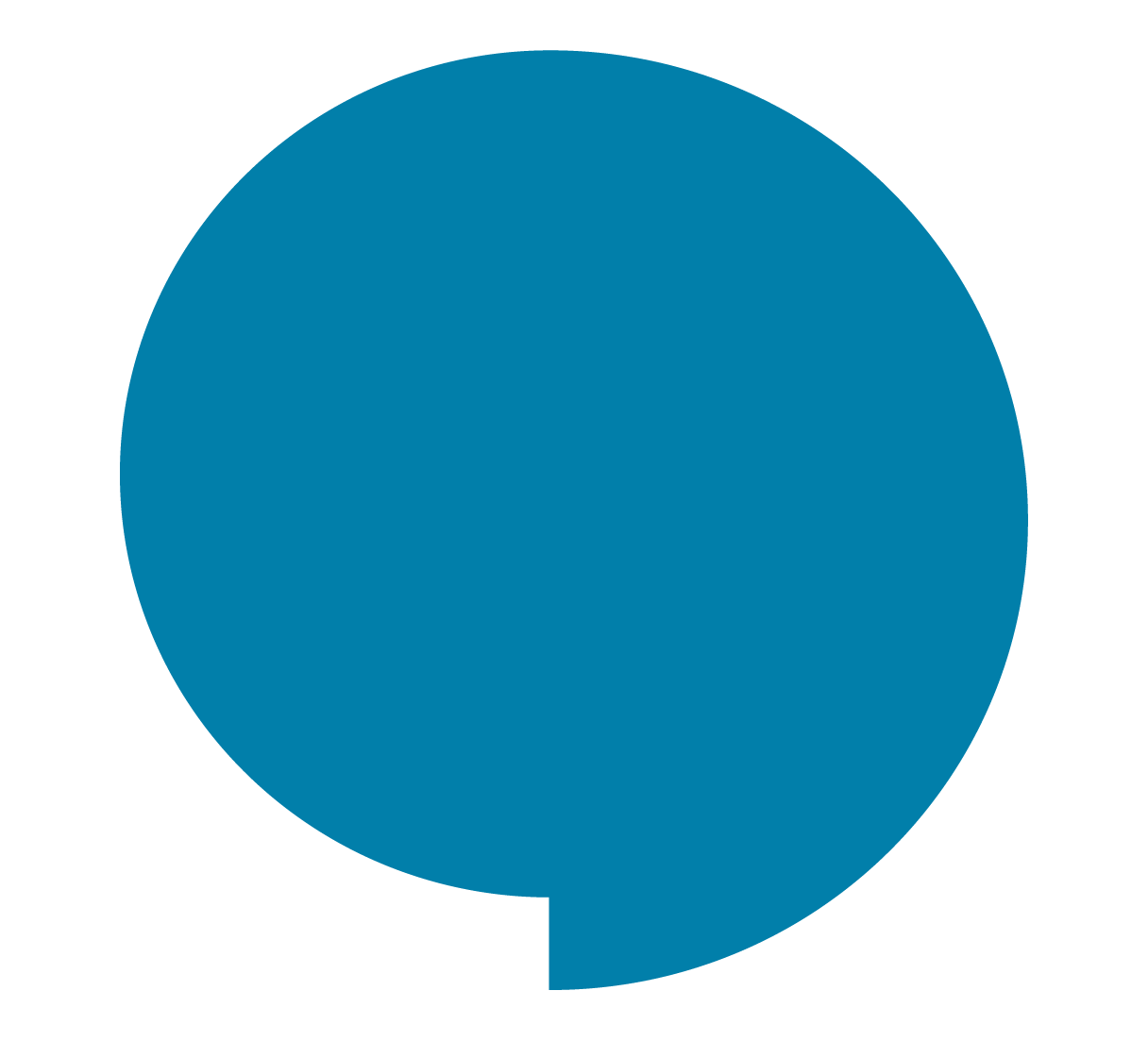 Oikeus salassa-pidettävään tietoon + tarkastus
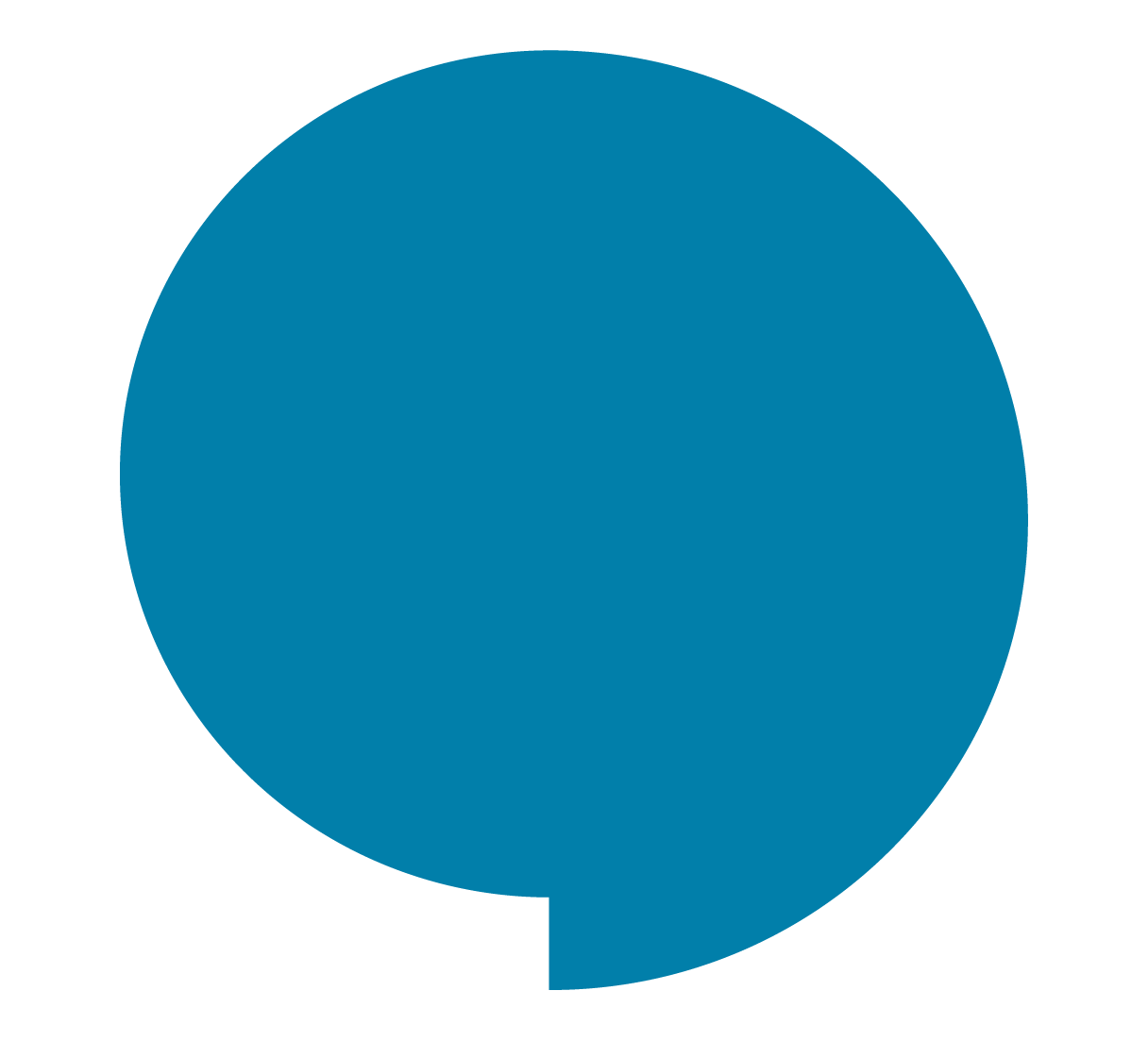 Aloitteet, yleiset suositukset, kouluttaminen
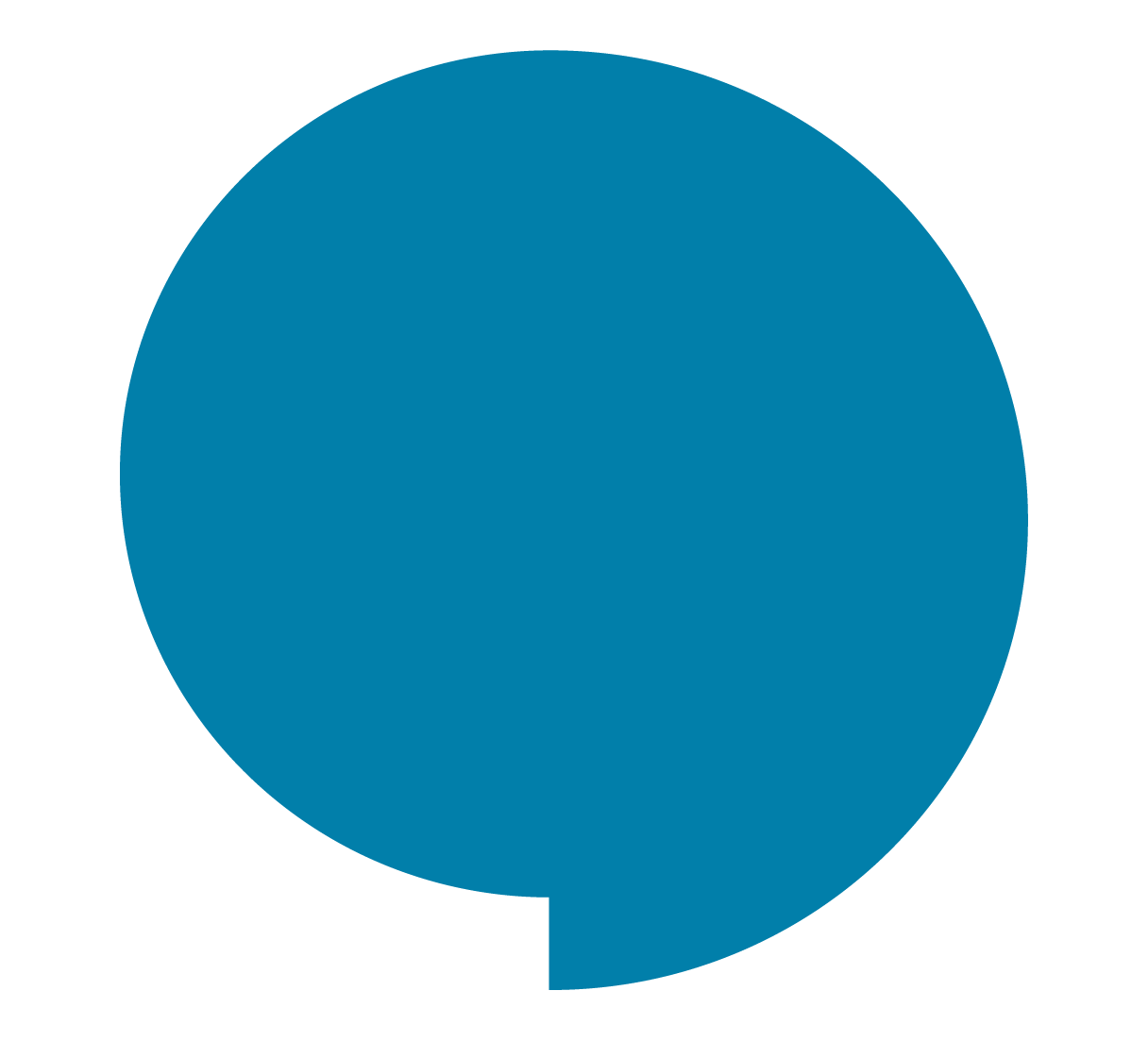 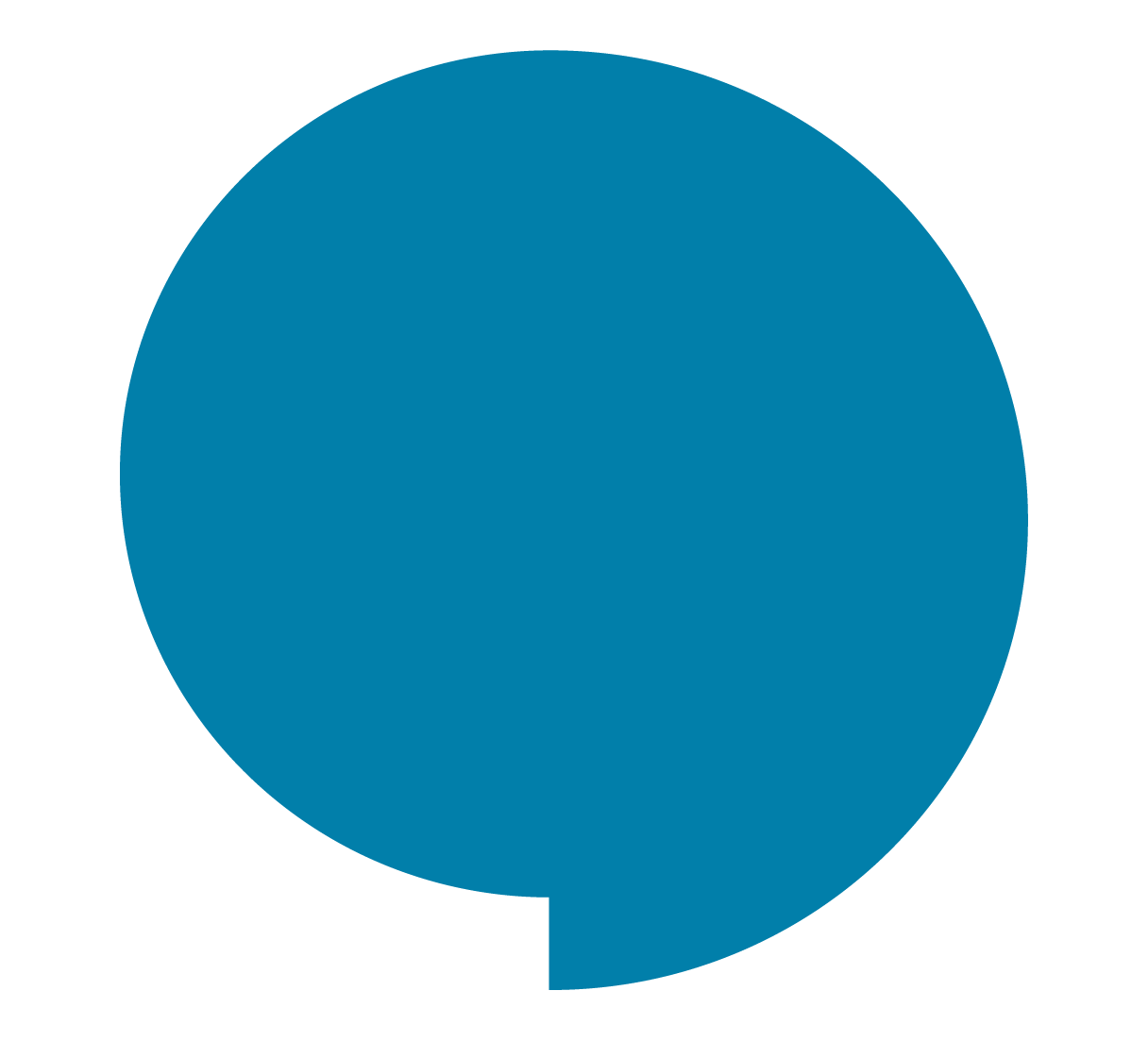 Vie asioita lautakuntaan ja tuomio-istuimiin
Ihmisoikeus-
velvoitteiden ja lainsäädännön
seuraaminen
Syrjintäperusteet
Yhdenvertaisuuslaissa kielletyt syrjintäperusteet
Mikä on syrjintää?
Välitön syrjintä: henkilöä kohdellaan huonommin hänen henkilöönsä liittyvän syyn takia, kuin toista henkilöä vastaavassa tilanteessa.
Välillinen syrjintä: näennäisesti yhdenvertainen sääntö, peruste tai käytäntö, joka saattaa jonkun muita epäedullisempaan asemaan henkilöön liittyvän syyn perusteella.
Häirintä: henkilön ihmisarvoa tarkoituksellisesti tai tosiasiallisesti loukkaava käyttäytyminen, joka liittyy johonkin syrjintäperusteeseen, ja luodaan halventava tai nöyryyttävä taikka häntä kohtaan uhkaava, vihamielinen tai hyökkäävä ilmapiiri.
Kohtuullisten mukautusten laiminlyönti: vammaiselle henkilölle ei yksittäisessä tilanteessa tehdä sellaisia kohtuullisia mukautuksia, että hän voisi yhdenvertaisesti asioida, käyttää palveluja, tai osallistua työelämään, voidakseen käyttää kaikkia perus- ja ihmisoikeuksiaan yhdenvertaisesti muiden kanssa.
Asiakasyhteydenottoja vankeinhoitoon liittyen
Syrjintä seksuaalisuuden perustella 1/2
Yhteydenottaja suoritti vankeusrangaistusta ja oli naimisissa samaa sukupuolta olevan kumppanin kanssa
Syrjintä ilmeni poistumislupien anomusten epäämisenä kumppanin tapaamisia varten. 
Alun perin myönnetty poistumislupa kerran kuukaudessa, mutta ongelmat alkoivat kun rikosseuraamusesimies vaihtui.
Vankeuslain perusteella poistumislupa voidaan myöntää tärkeästä syystä, mikäli luvan myöntäminen on tärkeää perheeseen liittyvästä syystä.
Syrjintä seksuaalisuuden perustella 2/2
Asian selvittely
Ei erillistä ohjeistusta TS-poistumislupien myöntämisestä
Perhesuhteiden tukeminen voi olla perustellumpaa, jos pelkää kohtaavansa syrjintää
Yhdenvertaisuussuunnitelmassa ei huomioida sateenkaariperheitä 

Puolison tapaamisten keskeyttäminen saattanut henkilön muihin heteroseksuaalisiin vankeihin nähden epäedulliseen asemaan
Erityinen vastuu turvata perus- ja ihmisoikeuksien toteutuminen perustuslain 22 §:n mukaisesti
Vankilasta vapautuminen asunnotta 1/2
Yhteydenottaja kertonut, että vapautumassa vankilasta ja yrittänyt hankkia asuntoa
Asuntoa ei ole löytynyt ja epäilee, että syynä on hänen romanitausta

Yhteydenottajan mukaan kunnan sosiaalitoimistosta sanottu, ettei asiakkaalle järjestetä asuntoa vaan hankittava asunto itse
Vankilasta vapautuminen asunnotta 2/2
Asian selvittely:
Aiemmin kunnan välivuokraama asunto jouduttu irtisanomaan sopimusrikkomusten vuoksi
Lähtökohtaisesti vuokra-asuntoa haettava kuten muutkin hakijat
Kerrottu mahdollisuudesta välitystilipalveluun

Kyse mahdollisesti syrjinnästä, jos asiakkaan tausta vaikuttaisi asunnon saamiseen

Positiivinen erityiskohtelu?
Kiireellinen asema asukasvalinnassa?
Viranomaisten yhdenvertaisuuden edistämisvelvoite
Vaikuttavan yhdenvertaisuussuunnittelun elementtejä
Hyvinvointialueilla ja kunnissa laaditaan sektorikohtaiset yhdenvertaisuussuunnitelmat.
Yhdenvertaisuussuunnittelun tueksi hankitaan tietoa yhdenvertaisuuden nykytilan arvioinnin tueksi. Tietoa voidaan hankkia kyselyiden, tilastojen tai vaikka kuulemistilaisuuksien avulla. 
Henkilöstö osallistetaan suunnitteluun. 
Osallistetaan asukkaat, järjestöt ja osallisuuselimet suunnitteluun.
Suunnitelmasta tiedotetaan tehokkaasti ja se laitetaan tehokkaasti täytäntöön. 
Huolehditaan suunnitelman seurannasta ja päivityksestä.
Mitä erityisesti huomioitava vankilasta vapautuvien yhdenvertaisuuden edistämiseksi?
Suuri riski joutua syrjinnän kohteeksi esimerkiksi asunnon saamisen osalta
Sosiaali- ja terveysalan ammattilaisten osaaminen on keskeistä ja moniammatillinen yhteistyö välttämätöntä
Hyvä neuvonta ja matala kynnys palveluihin ovat keskeinen osa saavutettavuuden velvoitetta
Asukasvalinnoissa on varmistettava asunnottomuuden ehkäisy ja erityistarpeiden huomiointi.
Erityiset, yksilölliset ja tarpeiden mukaiset palvelut voidaan nähdä positiivisen erityiskohtelun muotona, ja ovat oikeutettuja.
Kiitos!